সকল কে লাল গোলাপের শুভেচ্ছা
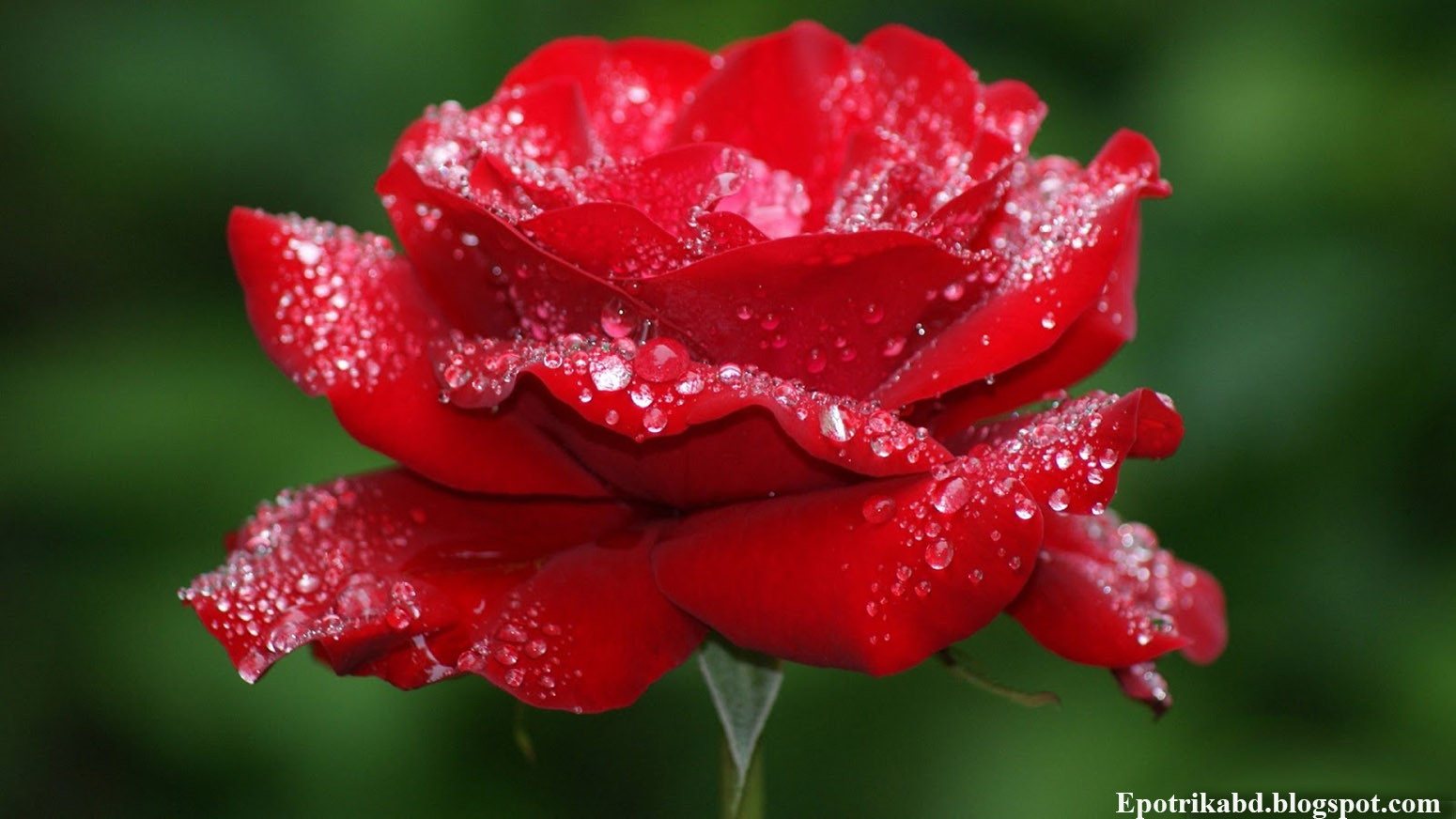 শিক্ষক পরিচিতিঃ
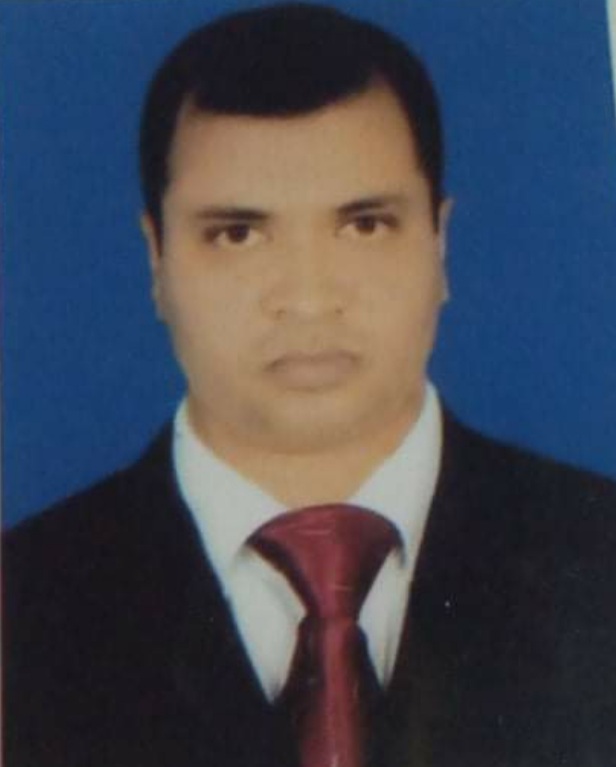 প্রলয় কুমার দত্ত
বি ,কম (অনার্স), এম, কম (ব্যবস্থাপনা)
সি,ইন,এড
সহকারি শিক্ষক
৬২, দক্ষিণ হরিষকুল সরকারি প্রাঃ বিদ্যালয় ।
নবাবগঞ্জ, ঢাকা।
একটি ভিডিও দেখিঃ
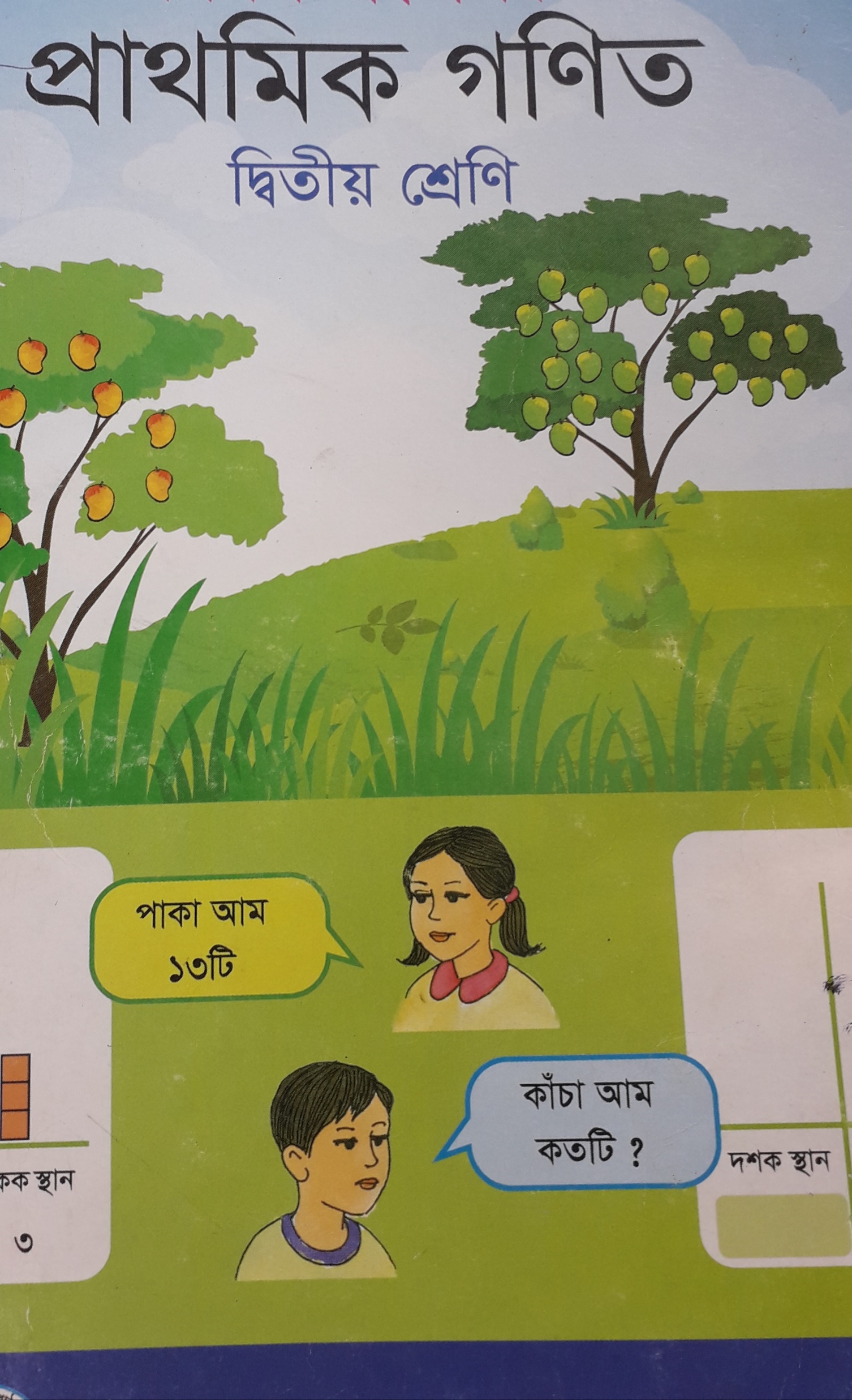 পাঠ পরিচিতিঃ
শ্রেণিঃ দ্বিতীয়
বিষয়ঃ প্রাথমিক গণিত
সময়ঃ ৪০ মিনিট।
পাঠঃ ২.১    যোগ
পাঠ্যাংশঃরেজার ৩২ টি ------ কাগজ হল? পৃষ্ঠা নংঃ ১৭--- ১৮।(অধ্যায়ঃ২)
পাঠঃ১
শিখন ফলঃ
৯.১.১  উপকরণ ব্যবহার করে যোগ করতে পারবে(যোগ ফল হবে অনূর্ধ্ব ১০০)।
পাঠ্য বইয়ের সাথে সংযোগঃ                                  পৃষ্ঠাঃ ১৭-১৮
রেজার ৩২ টি কাগজ ছিল। মিনা তাকে ২৪টি কাগজ দিল। এখন রেজার কতগুলো কাগজ হল ?
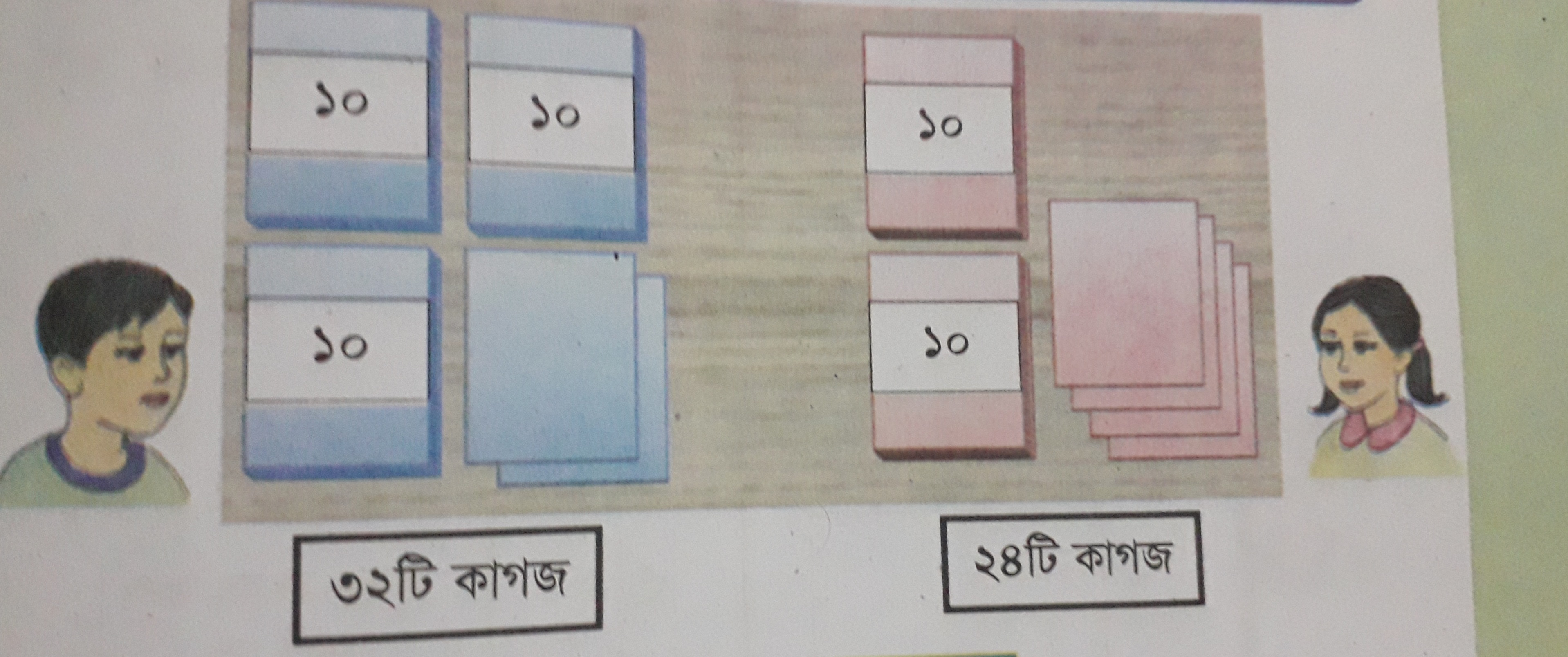 ৩২+২৪=৫৬
গাণিতিক বাক্য লিখি
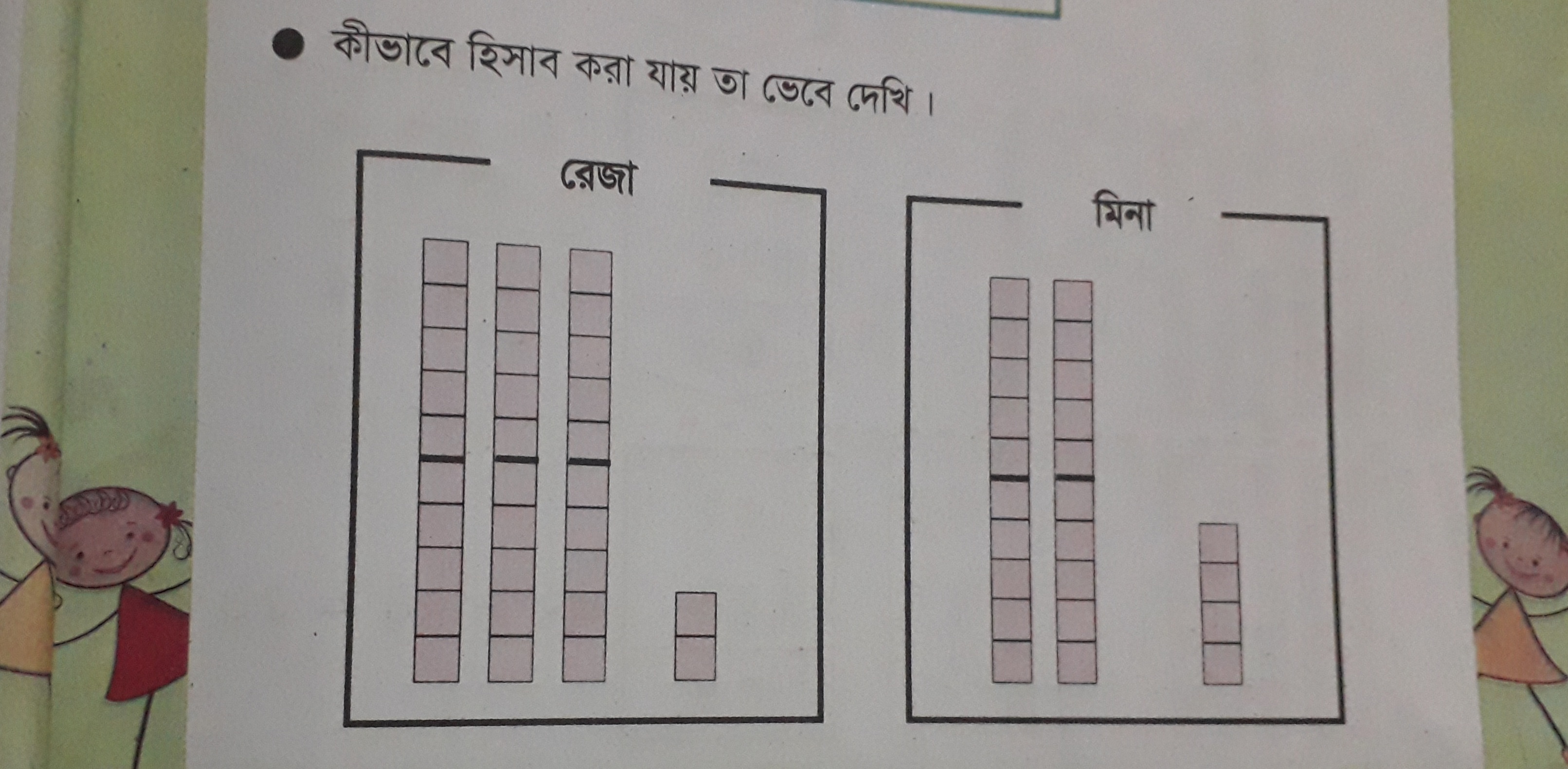 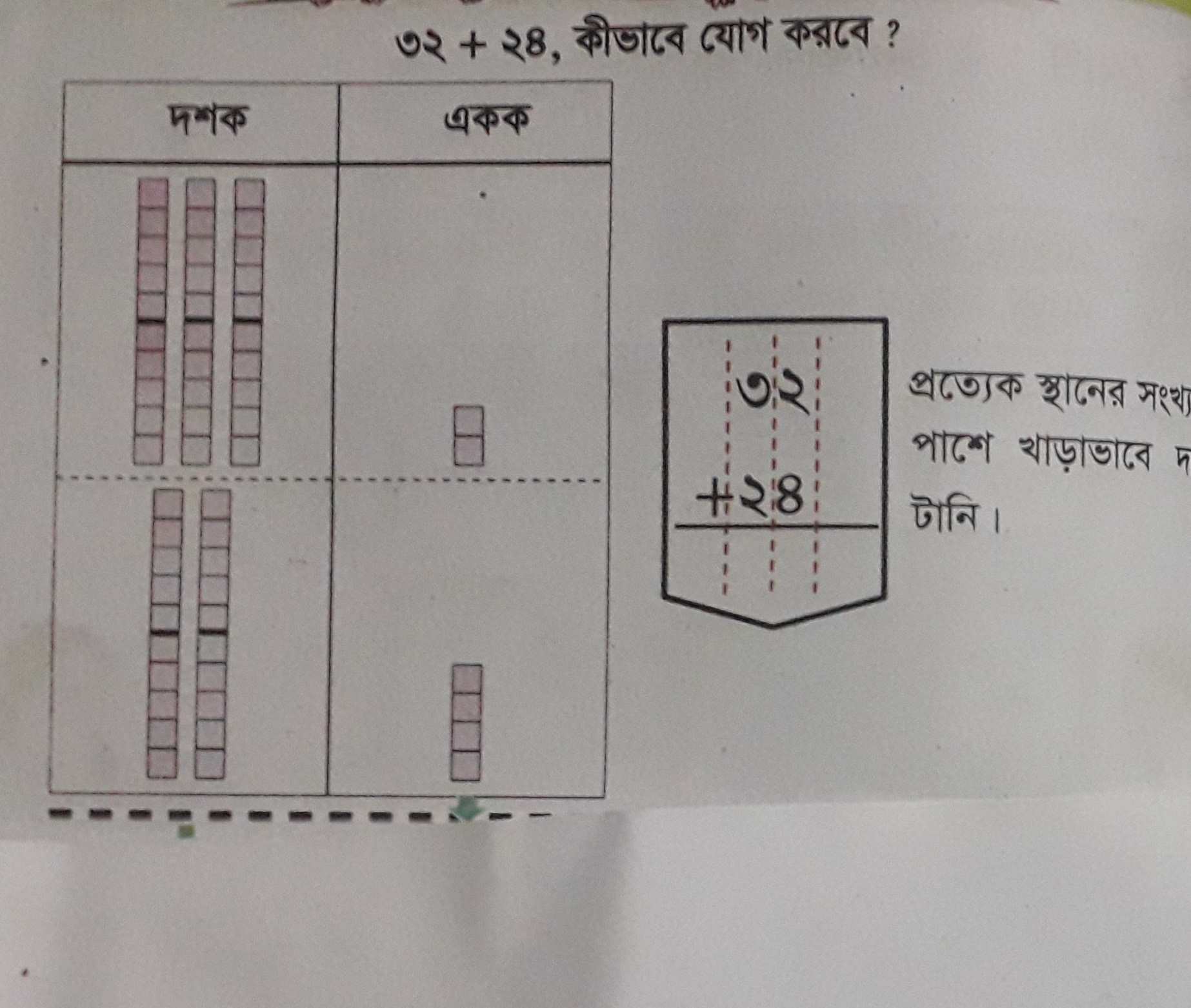 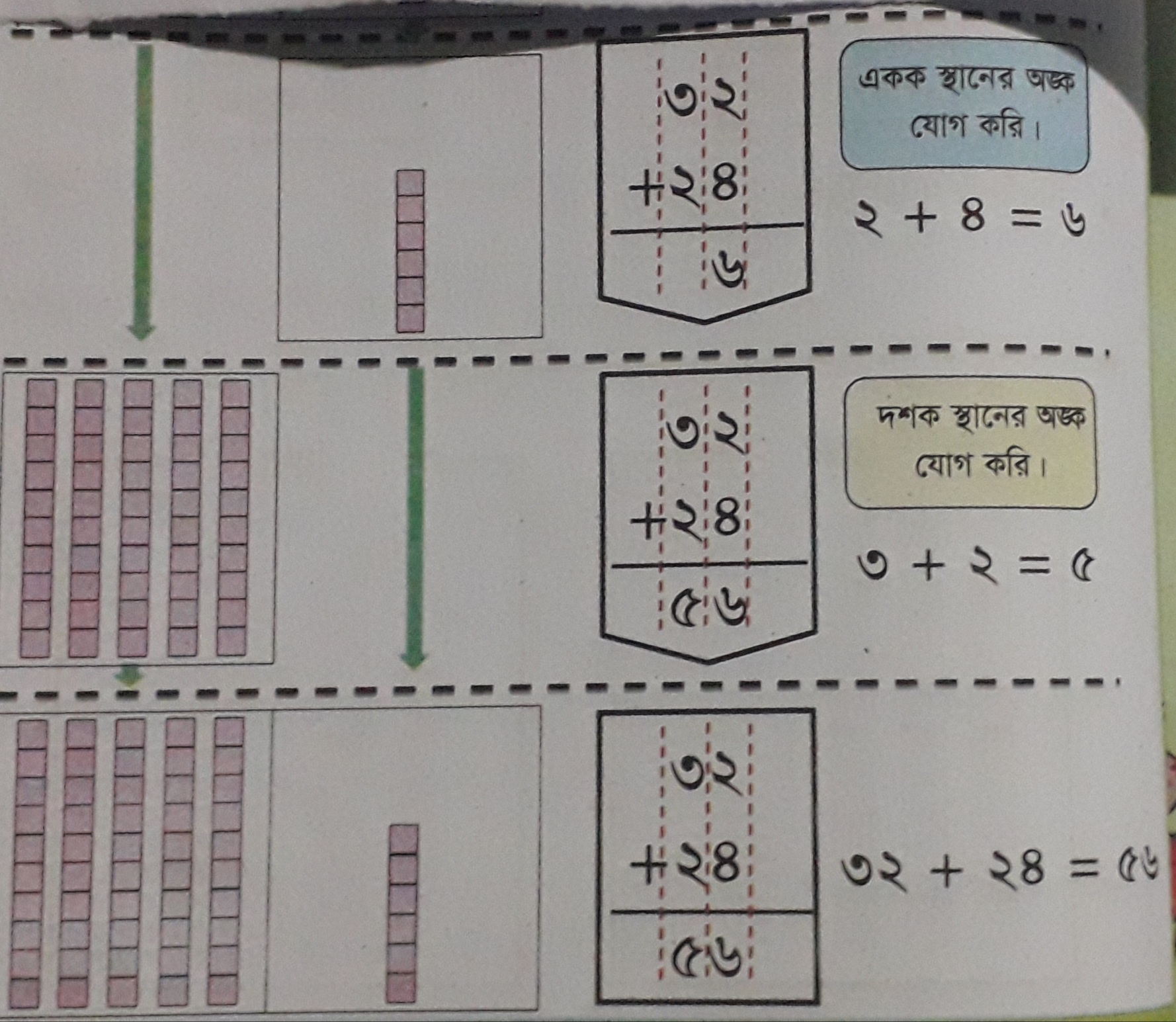 হিসাব করঃ
ক) ২২+৪৩= কত?
 খ) ৫৪+১১= কত?
মূল্যায়নঃ
অপুর ৩৪ টি মার্বেল ছিল। তমা তাকে ২৫ টি মার্বেল দিল।এখন অপুর কতগুলো মার্বেল হল?
বাড়ির কাজঃ
ক)  ৩২+৪৩= কত?
       খ)   ৫৪+১১=  কত?
       গ)   ৭৫+২৩= কত?
সকলকে ধন্যবাদ
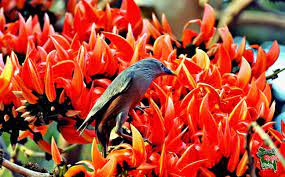